Emission Data Assimilation to Support Air Quality Forecasting
Daniel Tong, George Mason University
Air Quality Forecast
Assimilate satellite and in-situ observations to reduce emission uncertainties (source strength, temporal trends, spatial distribution, etc).
Ground Observations
Satellite Observations
Raw Emission
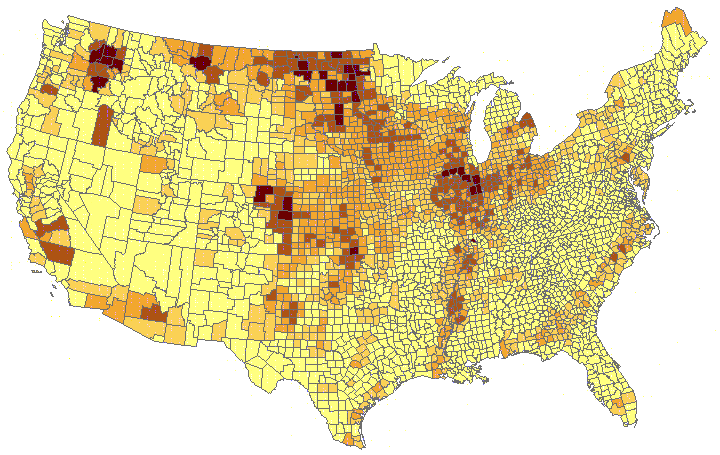 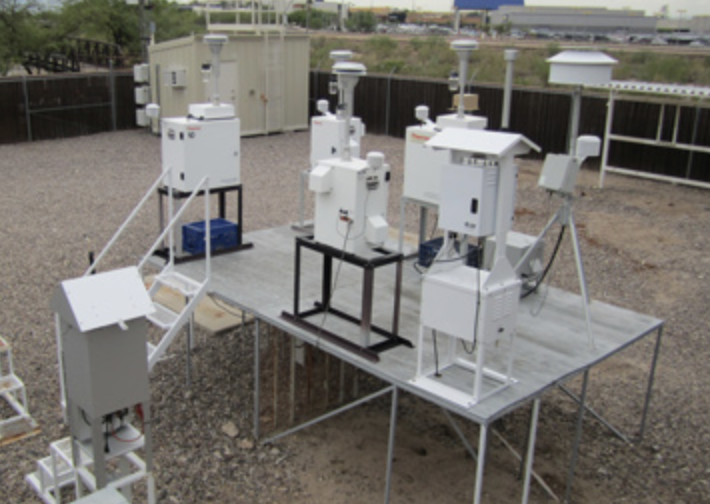 Meteorology Forecast
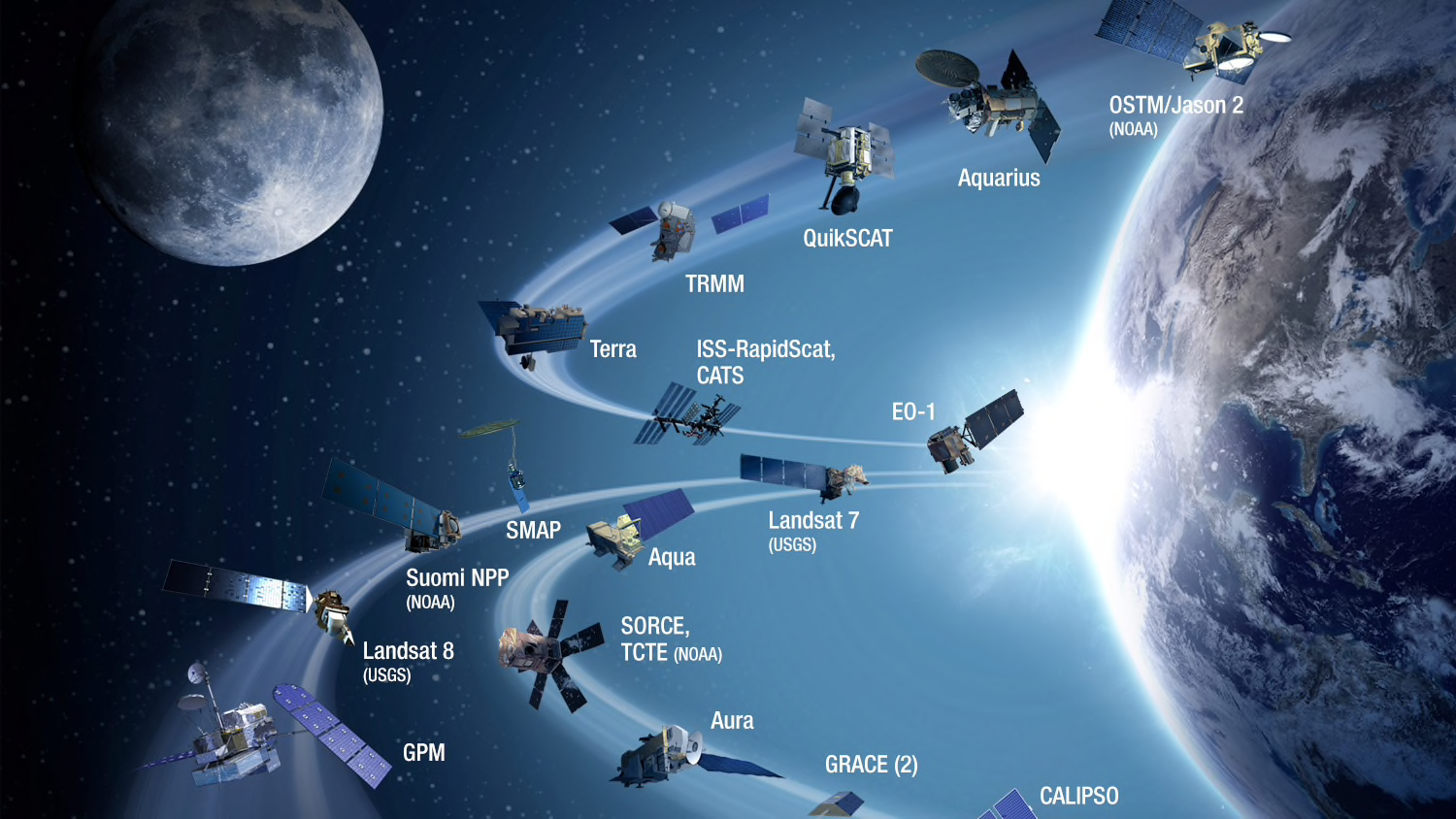 Emission Forecast
+
+
Satellite Adjusted Emission
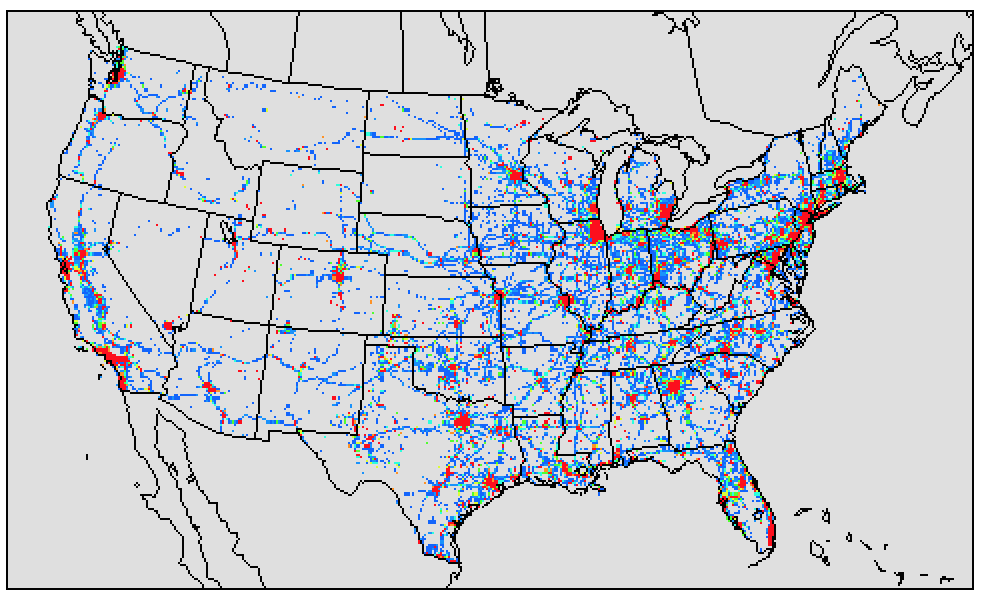 EDA provides rapid emission refresh for air quality forecasting.
1
[Speaker Notes: NOTE: notes not added—please add to your slide.]
Satellite EDA Applications
SO2 Emission Strength during Kilauea Eruption (Tang et al, 2020)
Rapid updates of NOx emissions during COVID (Campbell et al, 2021)
SNPP/OMPS
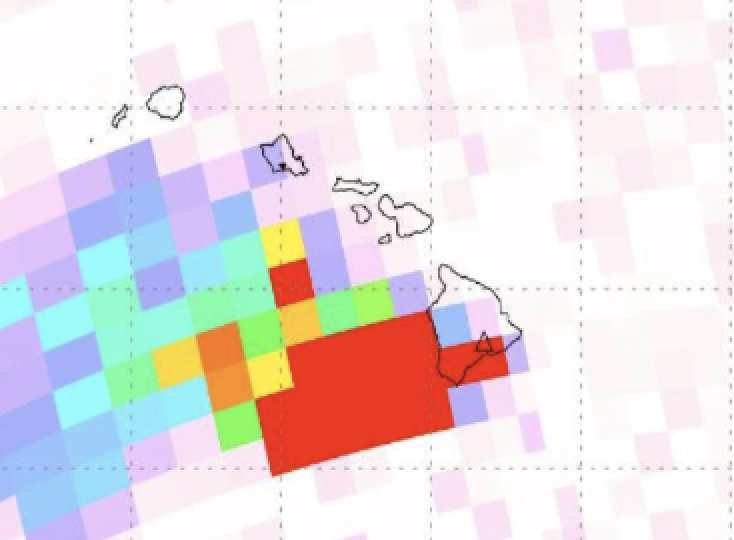 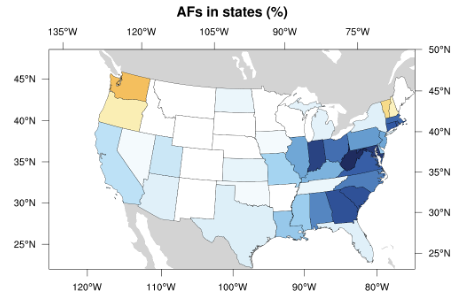 (Li Can and Nickolay Krotkov, NASA GSFC)
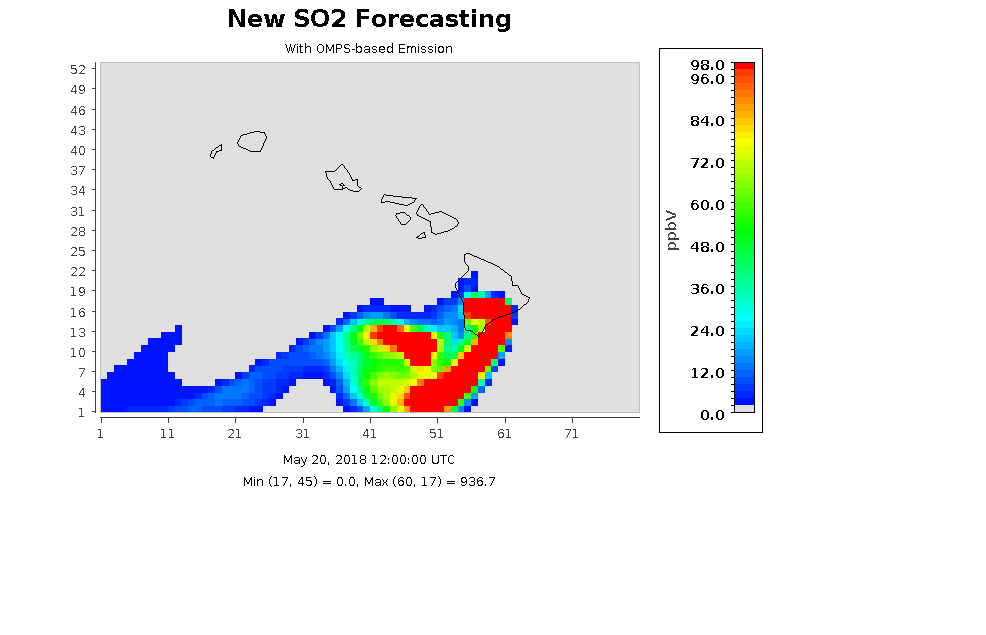 Adjustment Factor (AF) from fusing AQS & OMI
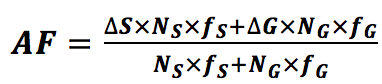 (Tong et al., 2016)
S and NS - rate of change and the number of satellite data (OMI)
G and NG - rate of change and the number of ground data (AQS) 
fS and fG - weighting factors applied to the satellite and ground data
2
[Speaker Notes: NOTE: notes not added—please add to your slide.]